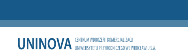 Uniwersytet Przyrodniczy we Wrocławiu, 22.01.2020 r.
PROGRAM
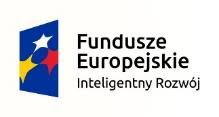 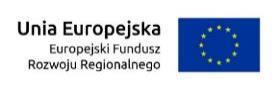 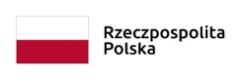 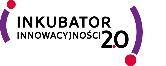 Szkolenie dla pracowników naukowych, doktorantów i studentów na temat obowiązujących na UPWr procedur zgłaszania, rejestrowania, ochrony i komercjalizowania wyników badań naukowych
Ogólna charakterystyka prawa własności intelektualnej. Podobieństwa i różnice poszczególnych „praw własności intelektualnej” – Ludwik Gaca (Dyrektor DIWiK)
Powszechnie obowiązujące oraz wewnętrzne regulacje (przepisy, procedury) w zakresie identyfikacji, zgłaszania rejestrowania wyników badań naukowych - Anna Kasperowicz (rzecznik patentowy), Marta Paluch (aplikant rzecznikowski)
Prawa własności intelektualnej w projektach aplikacyjnych i umowach o usługi badawcze na UPWr – Ludwik Gaca (Dyrektor DIWiK)
Przewodnik postępowania przy zgłaszaniu do ochrony i komercjalizacji wyników badań naukowych na UPWr – Paweł Szyszkowski (DIWiK)
Program finansowany w ramach programu ogłoszonego Komunikatem Ministra z dnia 22 stycznia 2019 r. o ustanowieniu programu pod nazwą „Inkubator Innowacyjności 2.0”realizowanego w ramach projektu pozakonkursowego pn. „Wsparcie zarządzania badaniami naukowymi i komercjalizacja wyników prac B+R w jednostkach naukowych i przedsiębiorstwach” w ramach Programu Operacyjnego Inteligentny Rozwój 2014-2020 (Działanie 4.4) Umowa Nr MNiSW/2019/177/DIR. 
Umowa konsorcjum pomiędzy Uniwersytetem Przyrodniczym we Wrocławiu, a UNINOVA Centrum Wdrożeń i Komercjalizacji Uniwersytetu Przyrodniczego we Wrocławiu - UNIKOMERC nr WOINI.4211.UW.3/NI/2019 dnia 13.02.2019 r.
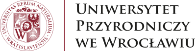 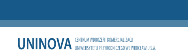 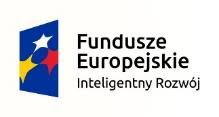 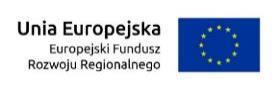 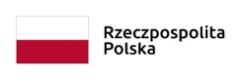 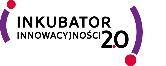 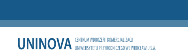 Kontakt: Dział Innowacji, Wdrożeń i Komercjalizacji; ul. C.K. Norwida 27 c; 50-375 Wrocław, Bud. A12
Kierownik projektu: Janusz Ludwik Gaca tel. 71/320-54-07 kom. 601-857-552 e-mail : janusz.gaca@upwr.edu.pl
Koordynator projektu: Paweł Szyszkowski tel.71/320-52-64 kom.605-224-555 e-mail: pawel.szyszkowski@upwr.edu.pl
Sprawy finansowe: Izabela Kozłowska tel.71/320-54-23 kom.781-044-781 e-mail: izabela.kozlowska@upwr.edu.pl 
                                 Bartłomiej Rycerz tel.71/320-51-96 e-mali: bartlomiej.rycerz@upwr.edu.pl
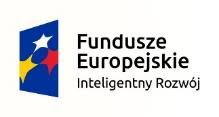 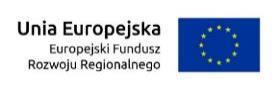 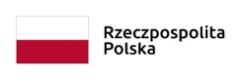 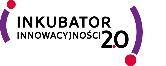